Imaging x-ray generation and Scattering
Tabletop soft x-ray coherent imaging microscopes
High Harmonic Generation for ultrafast soft x-rays
Ti:sapphire seed laser
Diode pump
Pump beam
Amplifier pump
Regenerative amplifier
3mJ, 35fs, 1kHz
Vacuum chamber
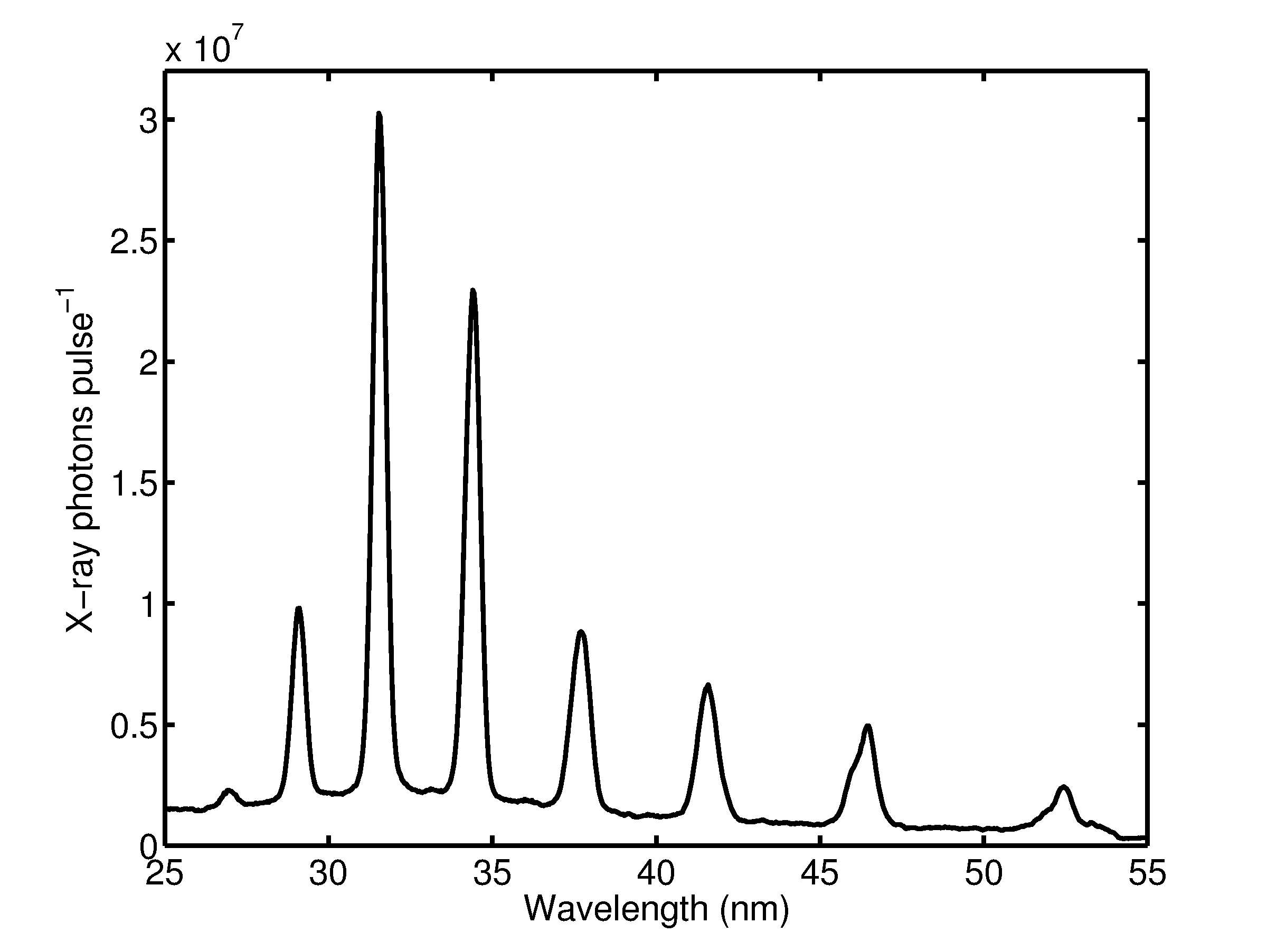 Gas cell
CCD camera
Al foil filter
Sample
XUV multilayer mirror
The sate of play at our last COST talk
Diffraction from self assembled 200 nm PMMA spheres showing domain structures 

Allowing the complex refractive index to be determined to high precision
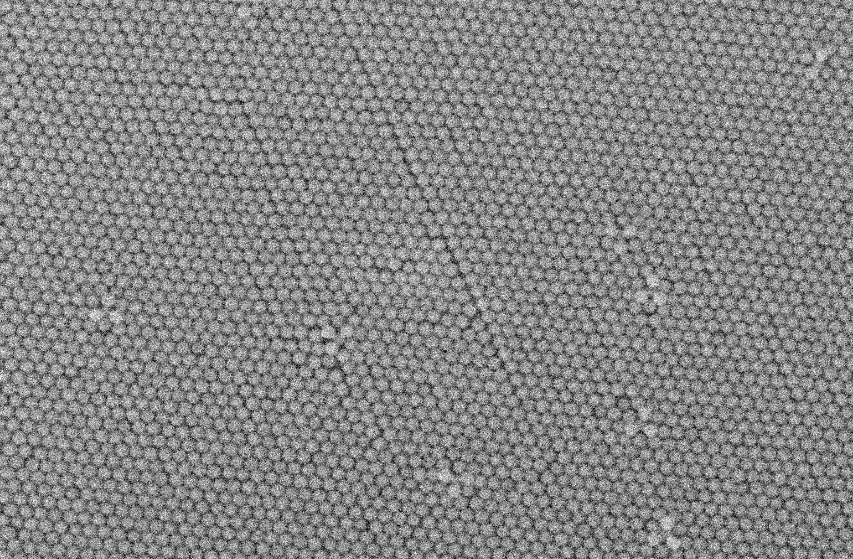 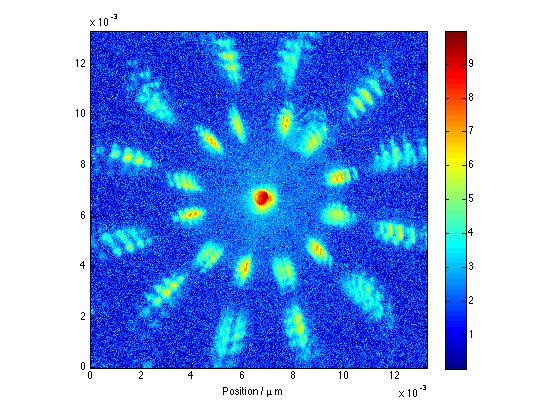 SEM
X-Ray diffraction image
Mie Scattering comparison
X-Ray Microscopy
Microscopy in XUV is hard because of lack of optics
Possible using zone plates, or multilayer mirror objectives





Imaging without a lens
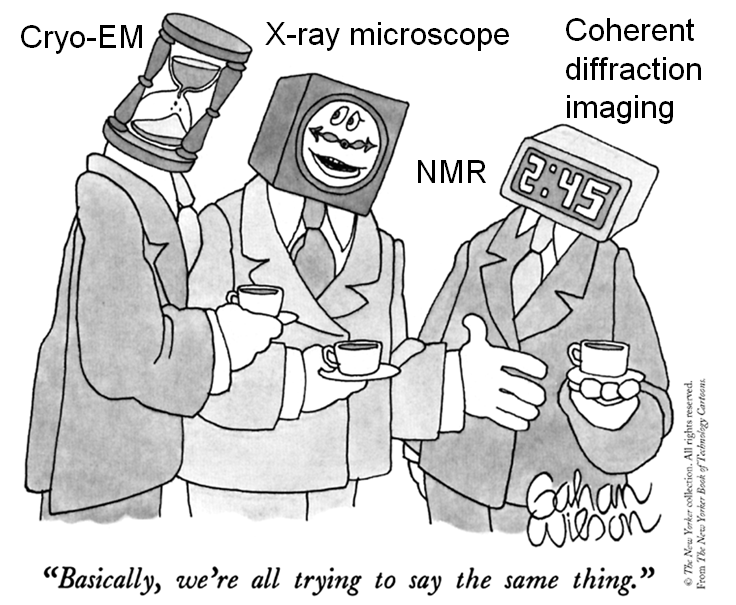 CCD detector
Phase retrieval algorithms can be used to replace the objective lens
Guess object from autocorrelation & random phase
Computational phase retrieval
Make use of constraints
Fourier space
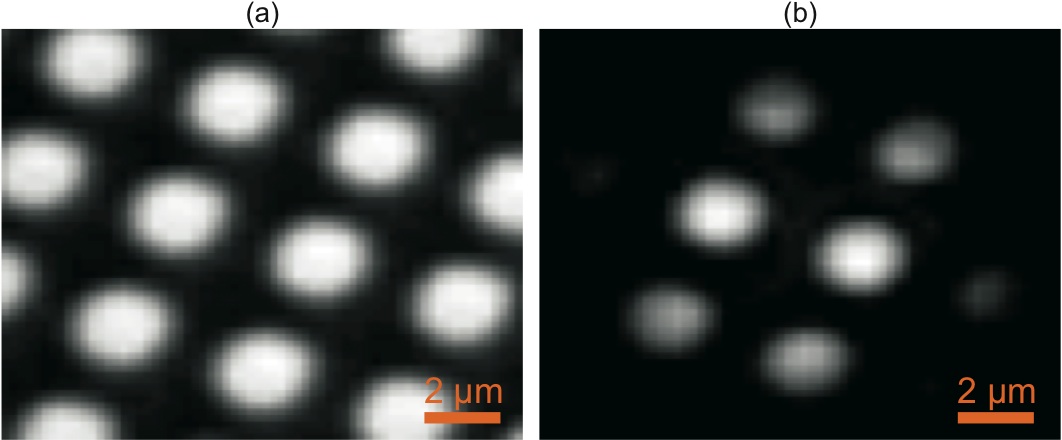 Real space
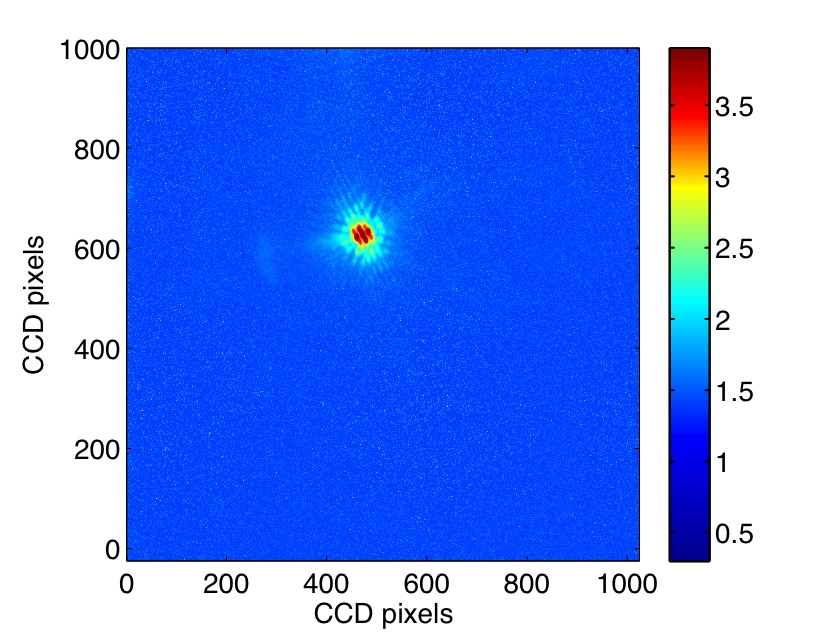 Log10 of scattered intensity from pinhole/mask object
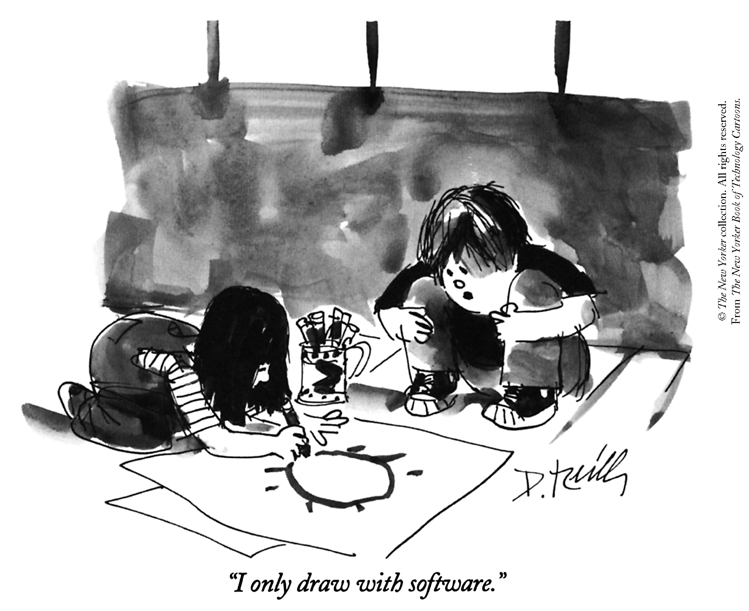 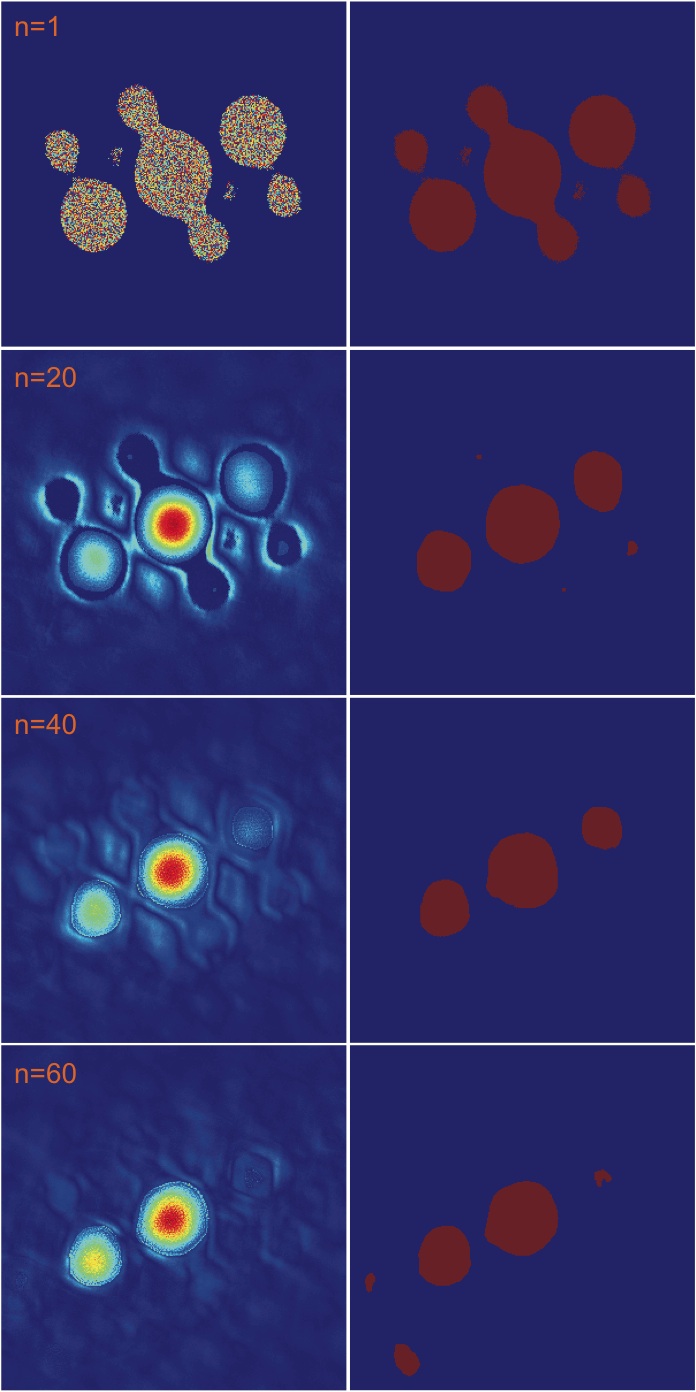 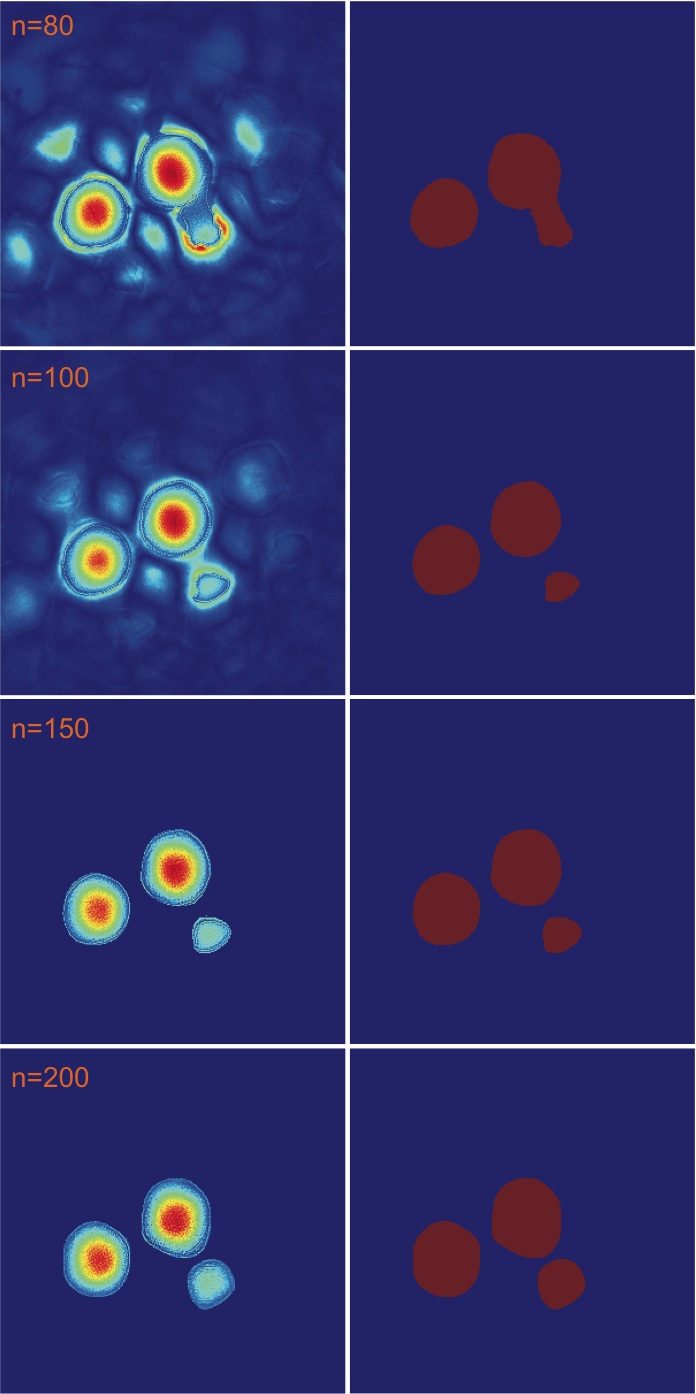 Several versions of the algorithm, run with range of staring phases, typically for 100’s of cycles
Test sample Au on SiN made using ORC FIB
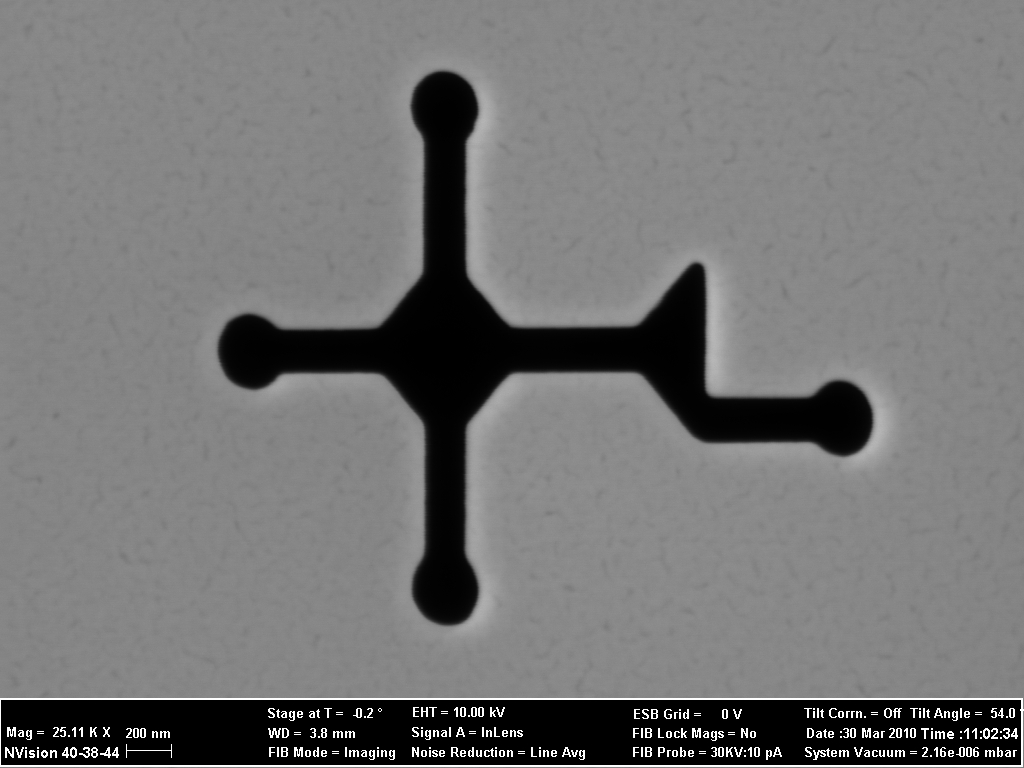 200 nm
Coherent Scattering/Diffraction Image showing features out to better than 100 nm resolution. New camera position now able to achieve 50 nm resolution
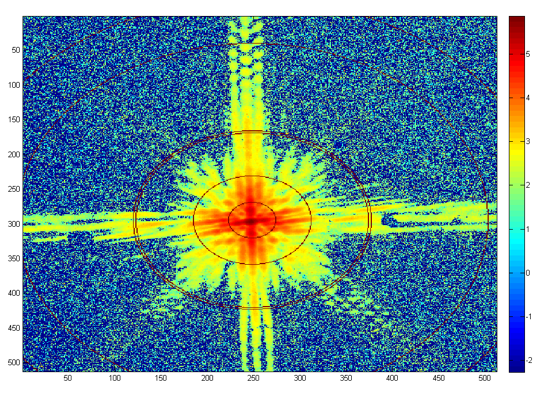 Double line is 100 nm resolution
Reconstructed intensity image
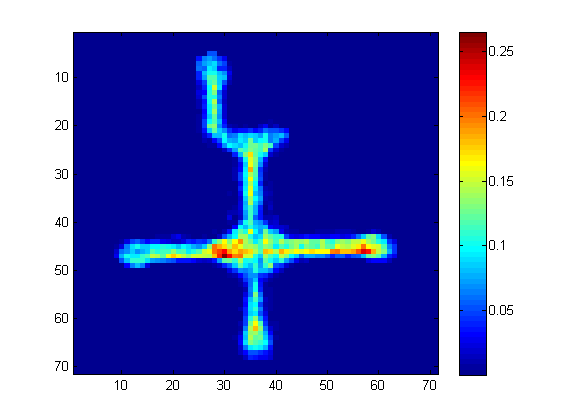 Phase of the reconstructed image
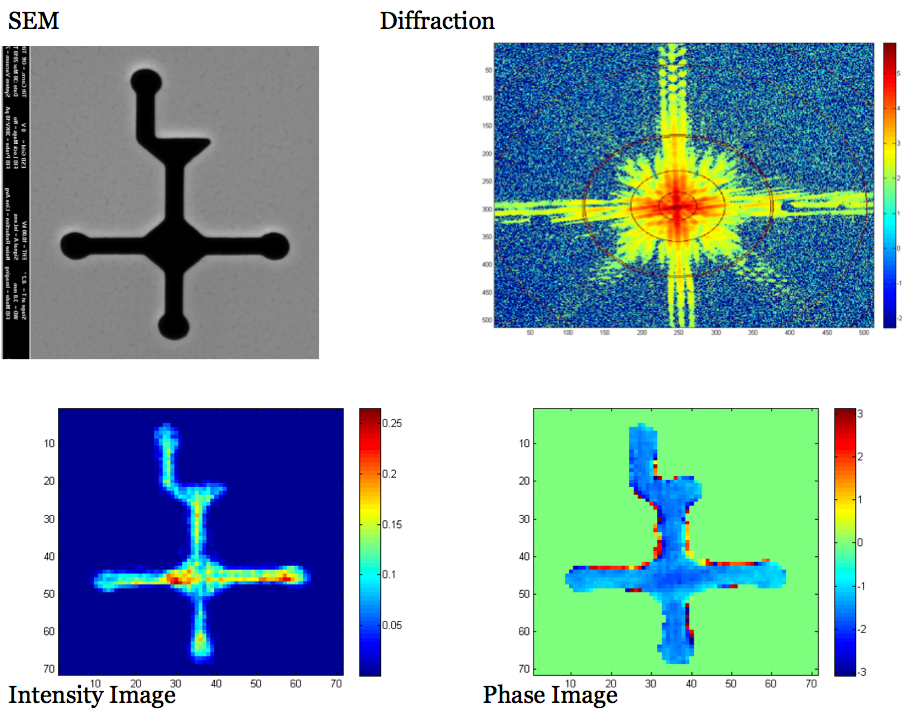 The sample is either transmitting or blocking but the x-ray pulse may have a non-uniform phase front.
Image of a diatom fragment
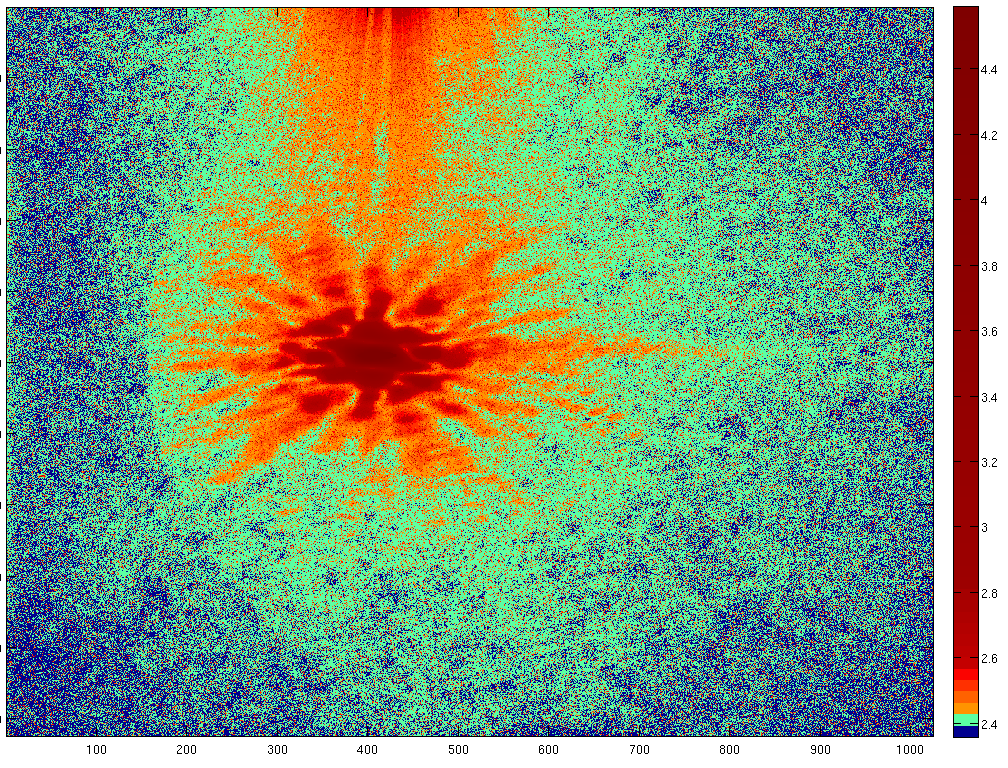 Taken without using a focussing mirror, some issues of laser scatter to be resolved
Back to the spheres……
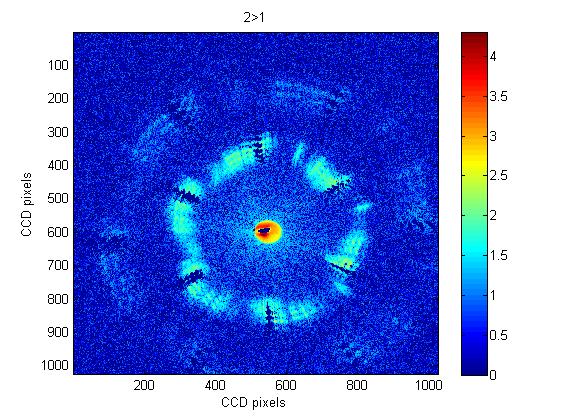 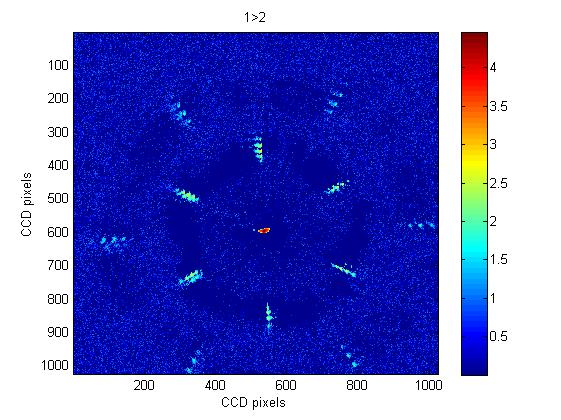 By comparing diffraction images taken at slightly different positions and at different proportions of the harmonics then we can begin to separate the diffraction from the 2D crystal lattice from the scattering image of the defects.

We are looking at how to reconstruct the defect image
Issues
Flux
Multiple wavelengths
Sample size 

Optimize using x-ray and visible diagnostics and via a model of the HHG process
Capillary
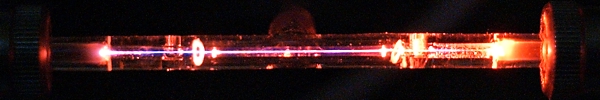 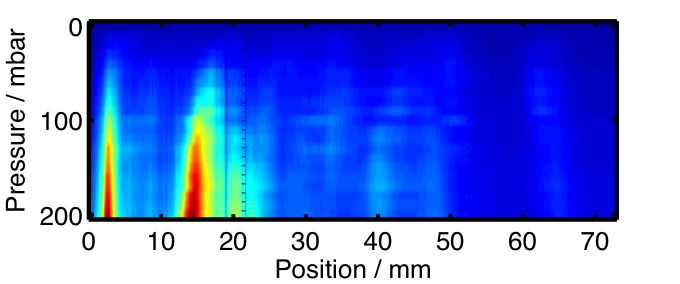 Optimizing Ar pressure and laser power to give a dominant single harmonic peak
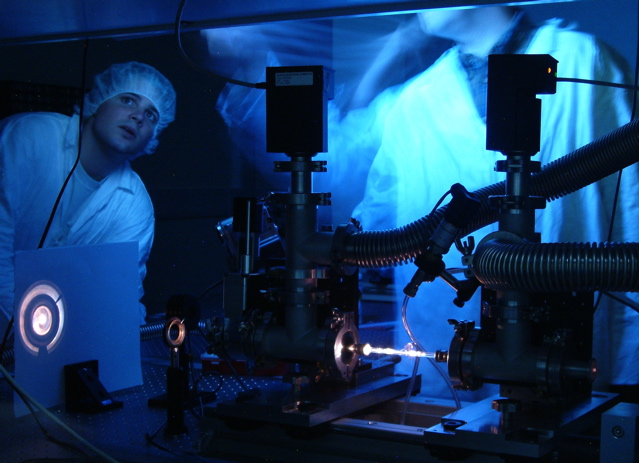 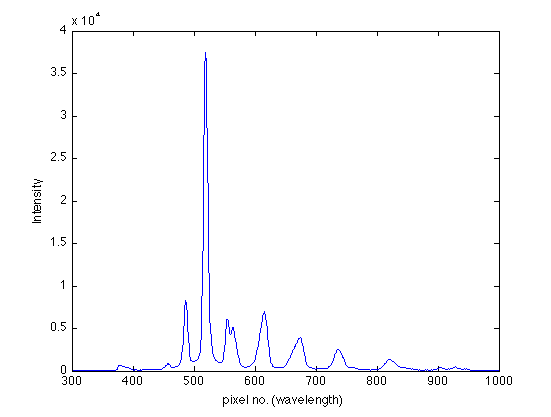 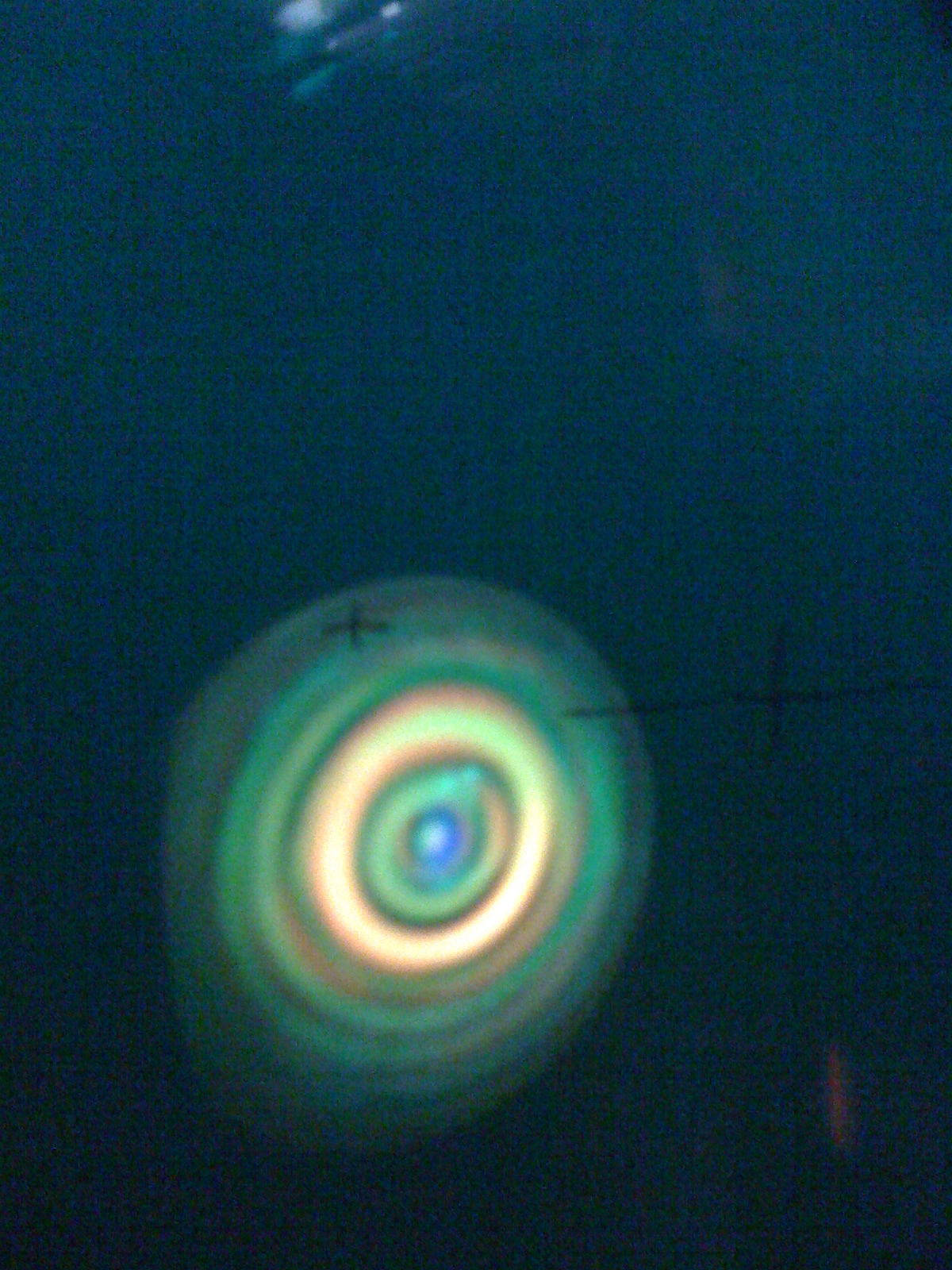 Diagnostics – X-Ray Generation
JET
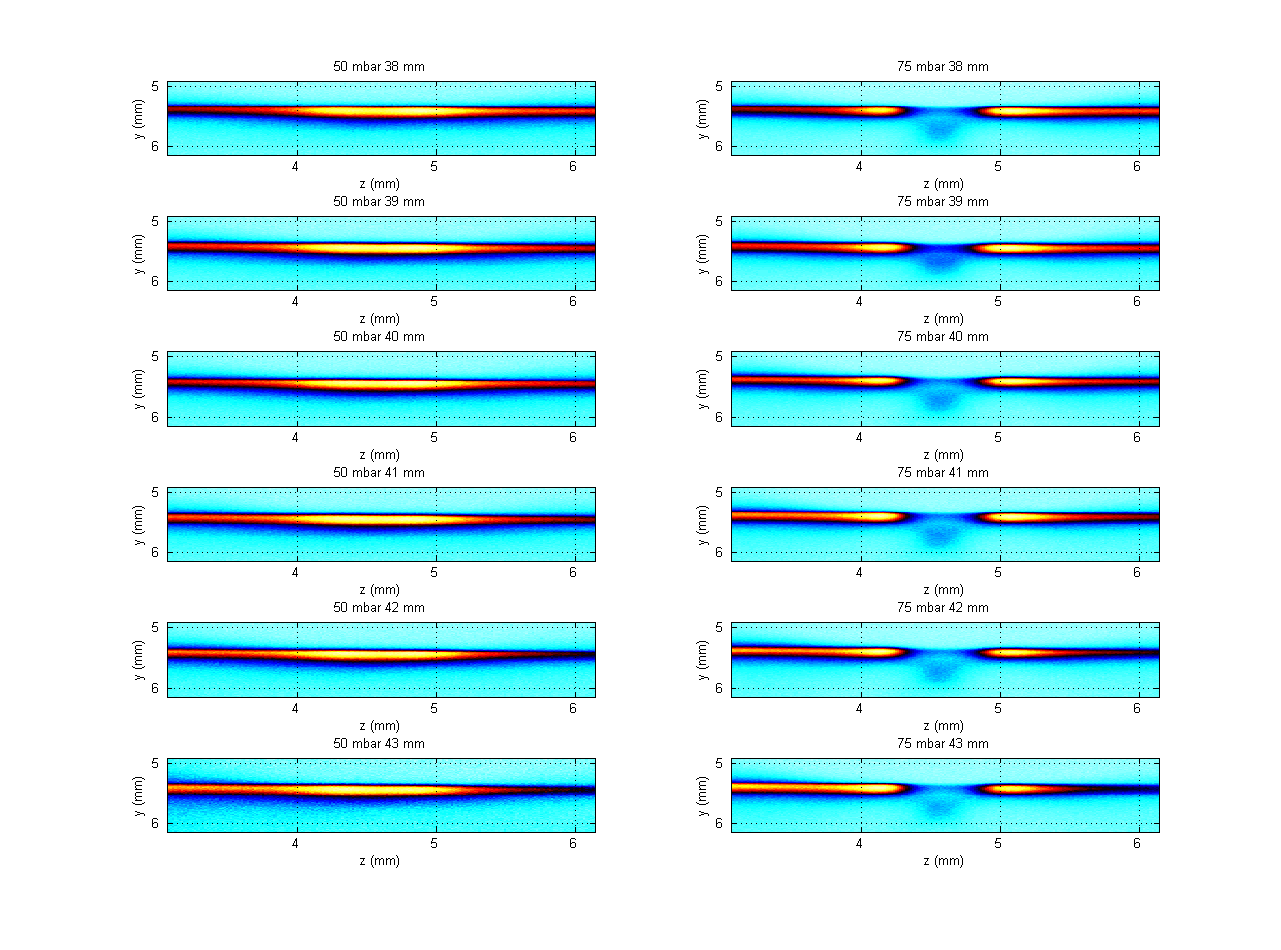 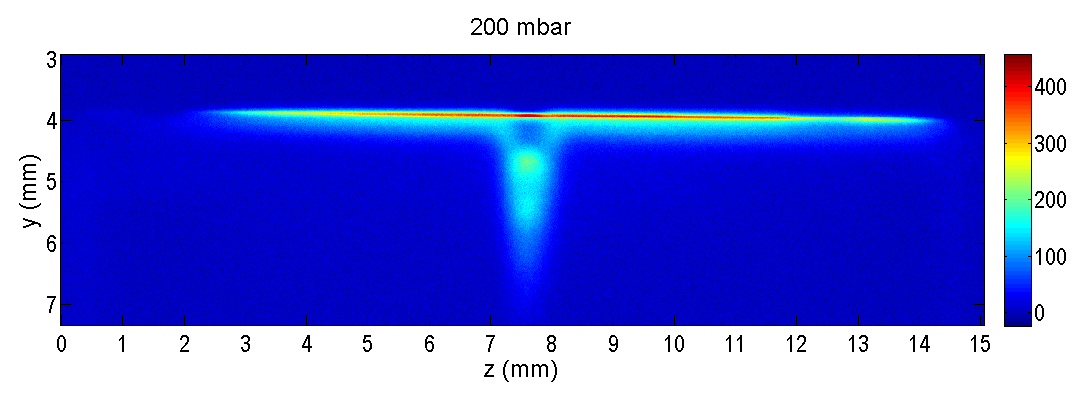 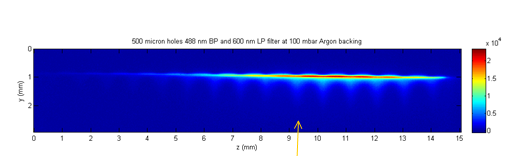 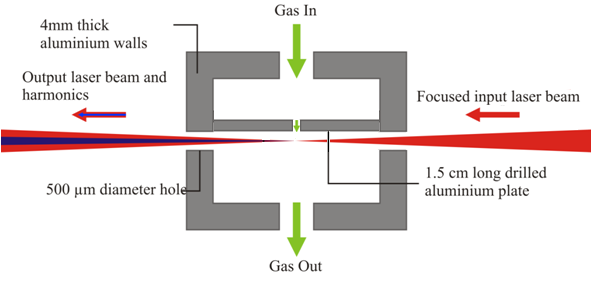 Cell
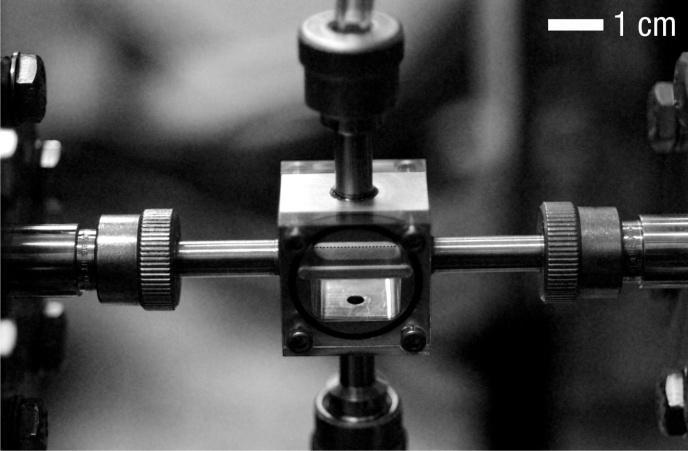 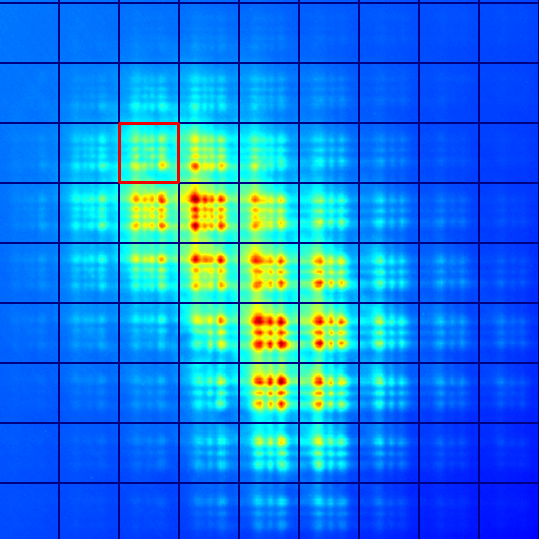 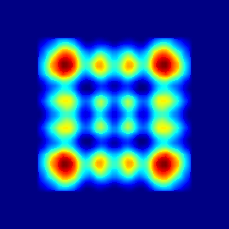 Diagnostics – X-Rays
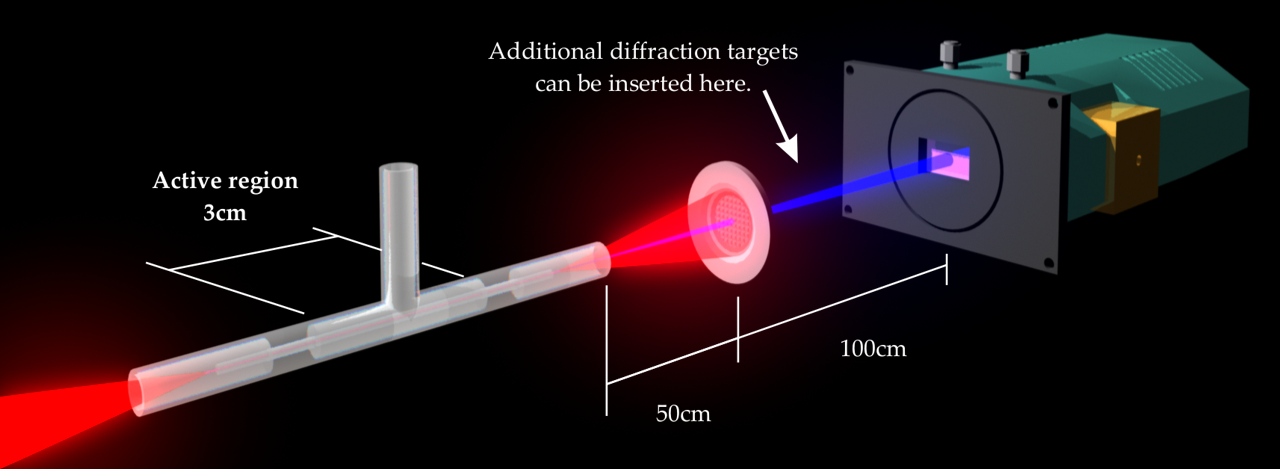 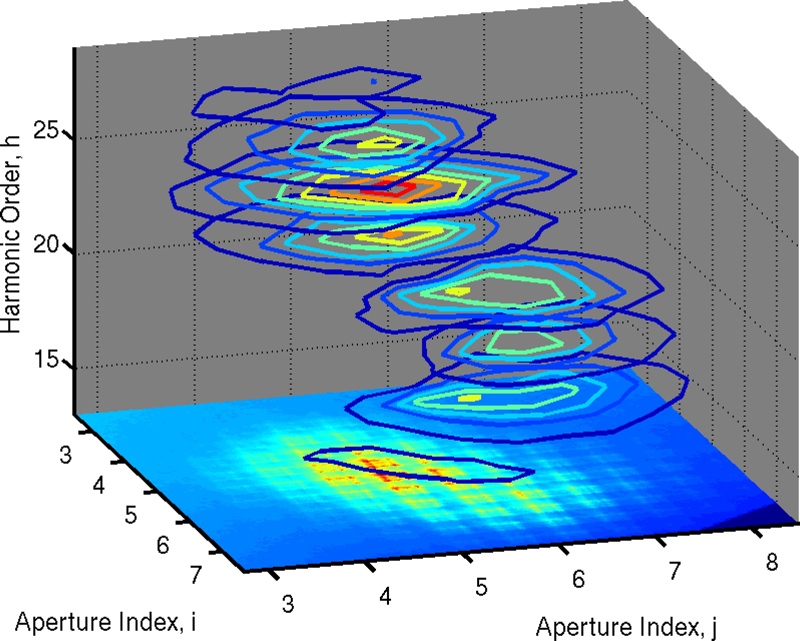 Advanced diagnostics - Spatio-spectral beam imaging using Fresnel diffraction
Generating X-rays using nonlinear optics
High harmonic generation – X-rays using very nonlinear optics

Now close to a full model of the process for capillary, jet and cell HHG
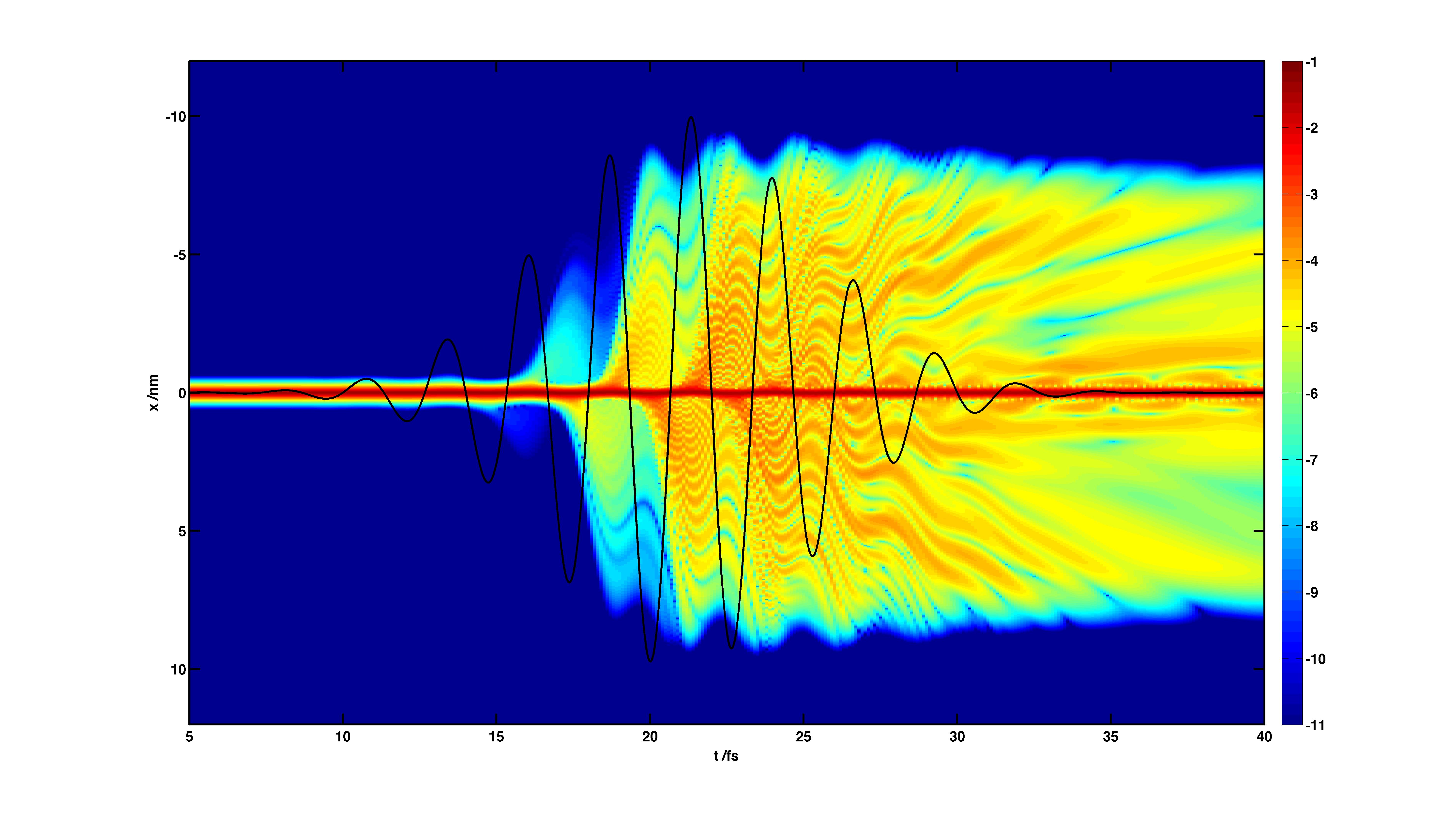 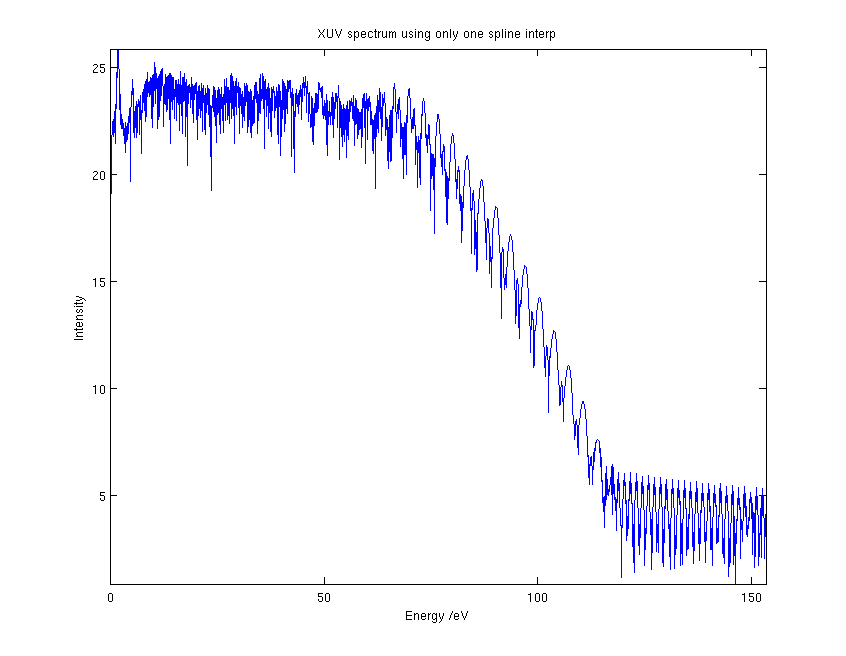 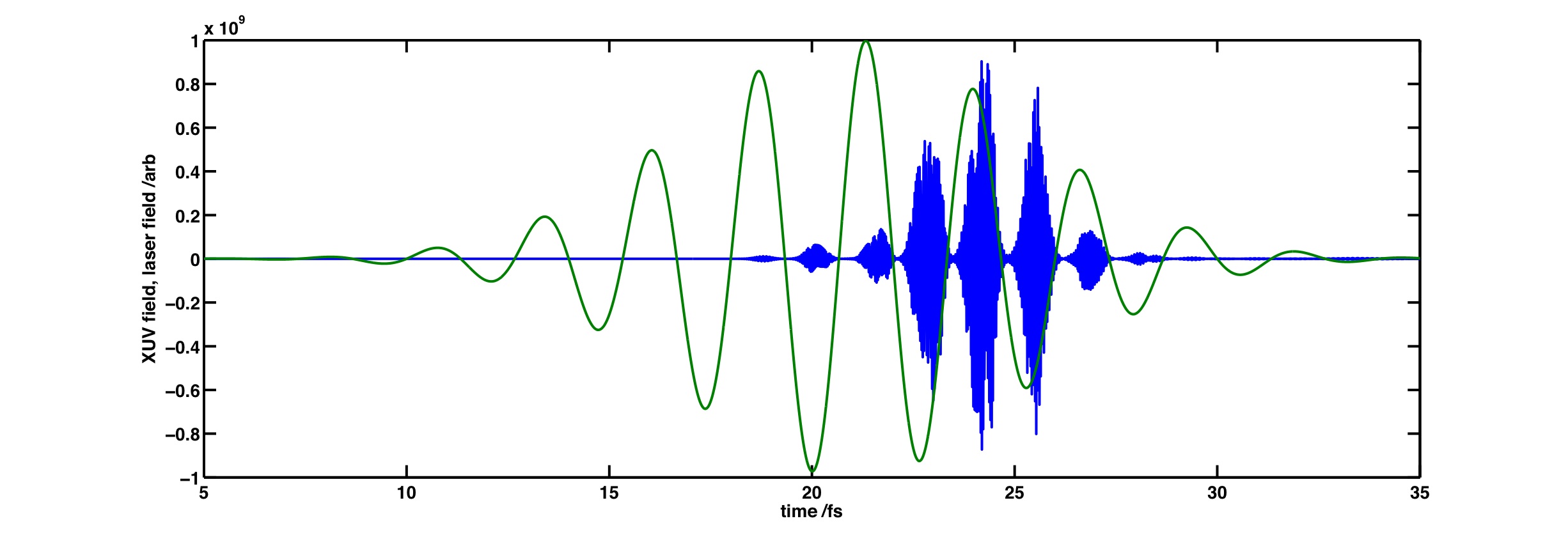 The Future
4 nm Water Window source for table top 2D and 3D cellular imaging
Spectroscopic Imaging
Time resolved spectroscopy
1 A coherent source?
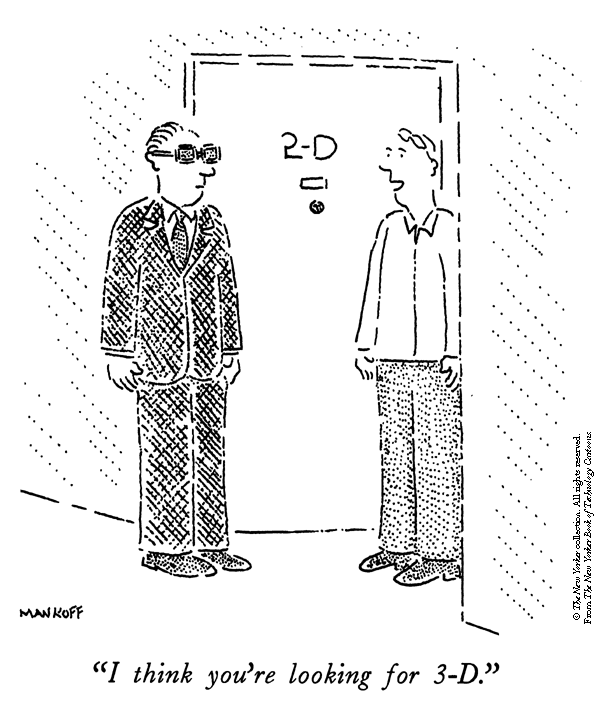 The Group 
(…….well some of them)
EPSRC
RCUK
The start
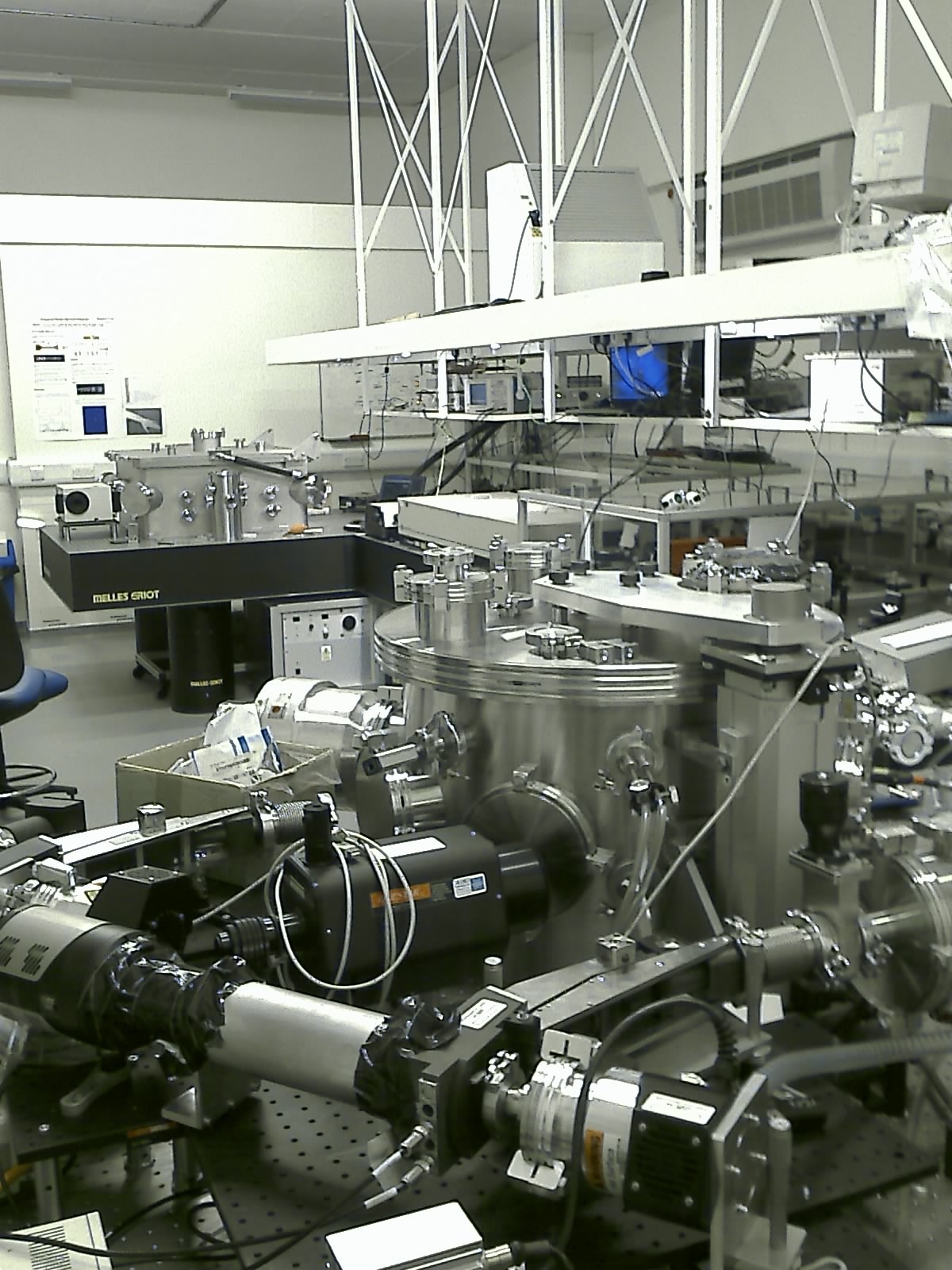 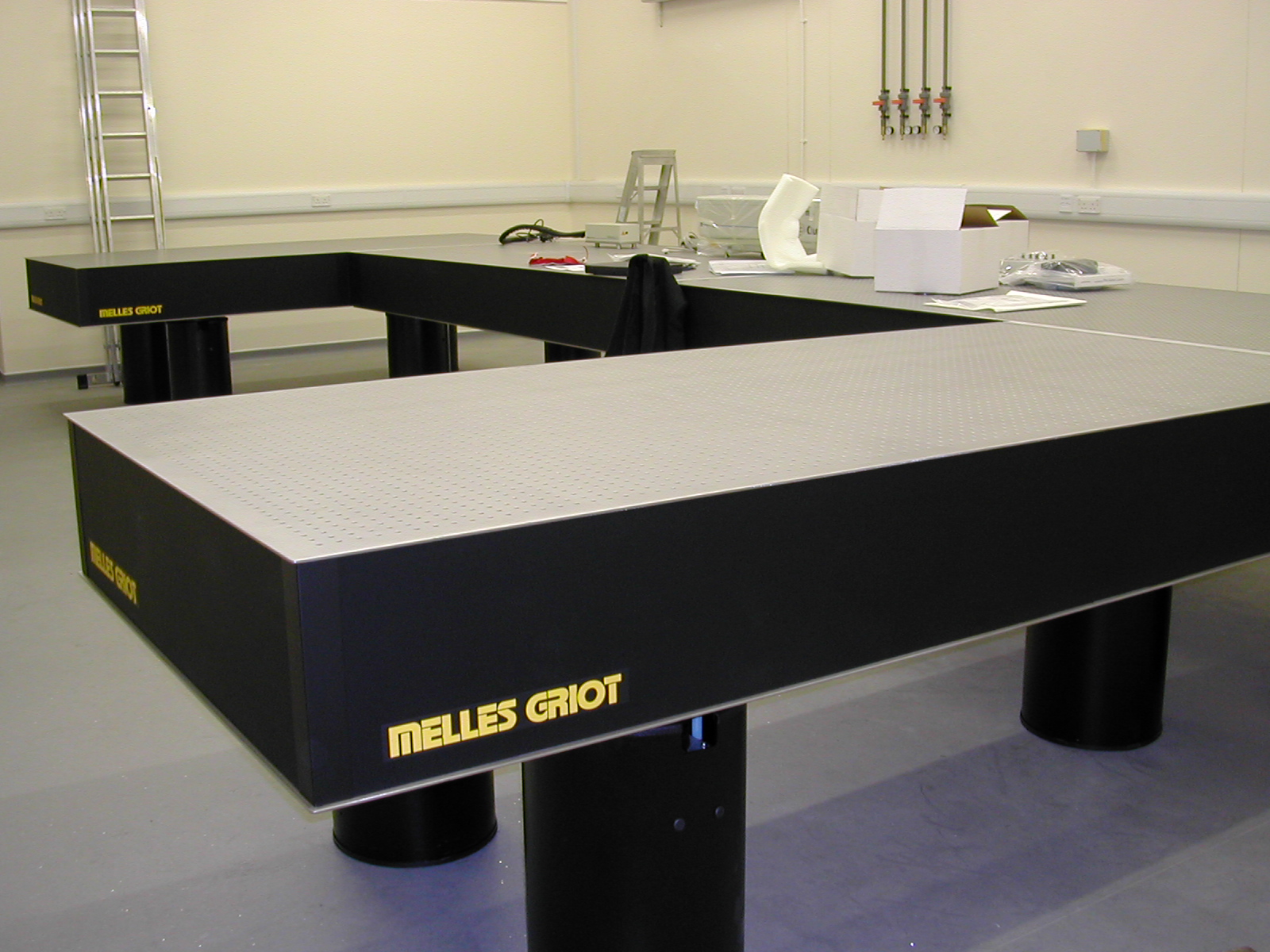 2010
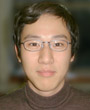 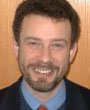 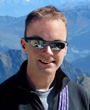 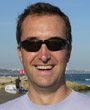 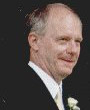 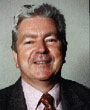 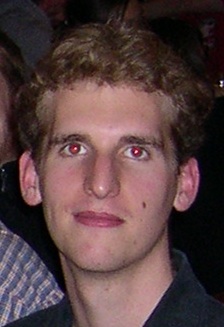 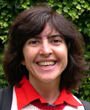 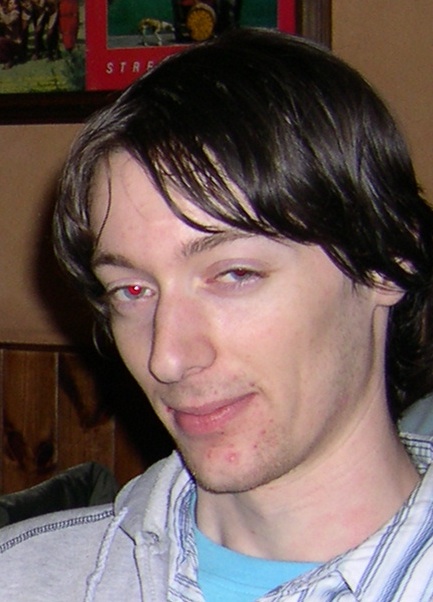 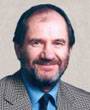 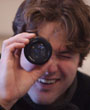 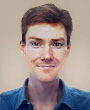 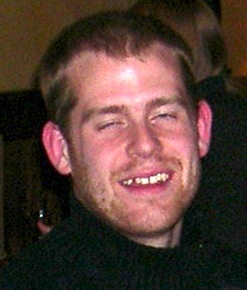 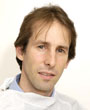 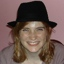 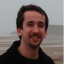 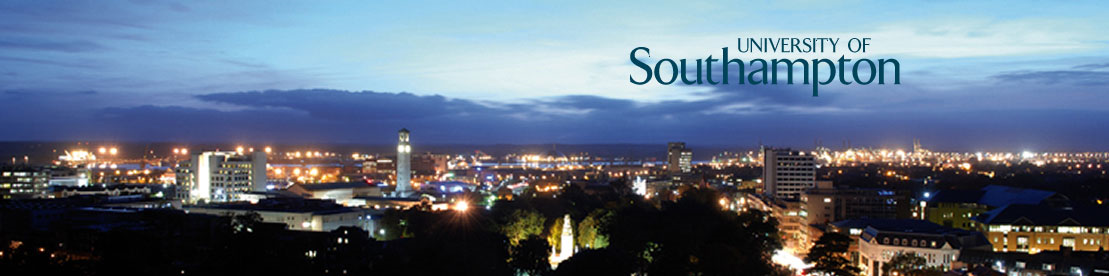 Next COST Meeting 18-19 Nov 2010
University of Southampton
ORC Buildings
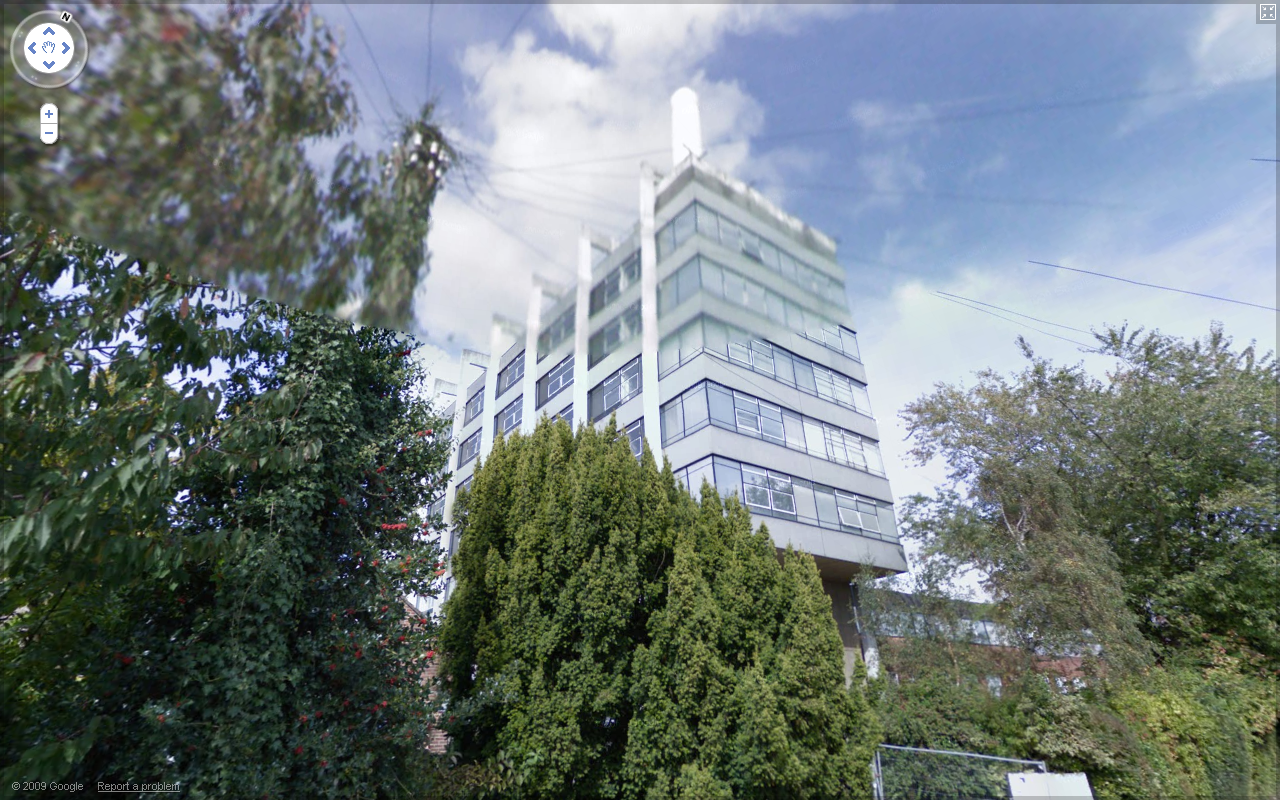 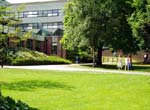 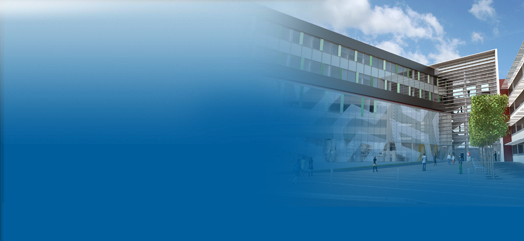 Southampton Airport, Good connections to London and Heathrow via train & Coach